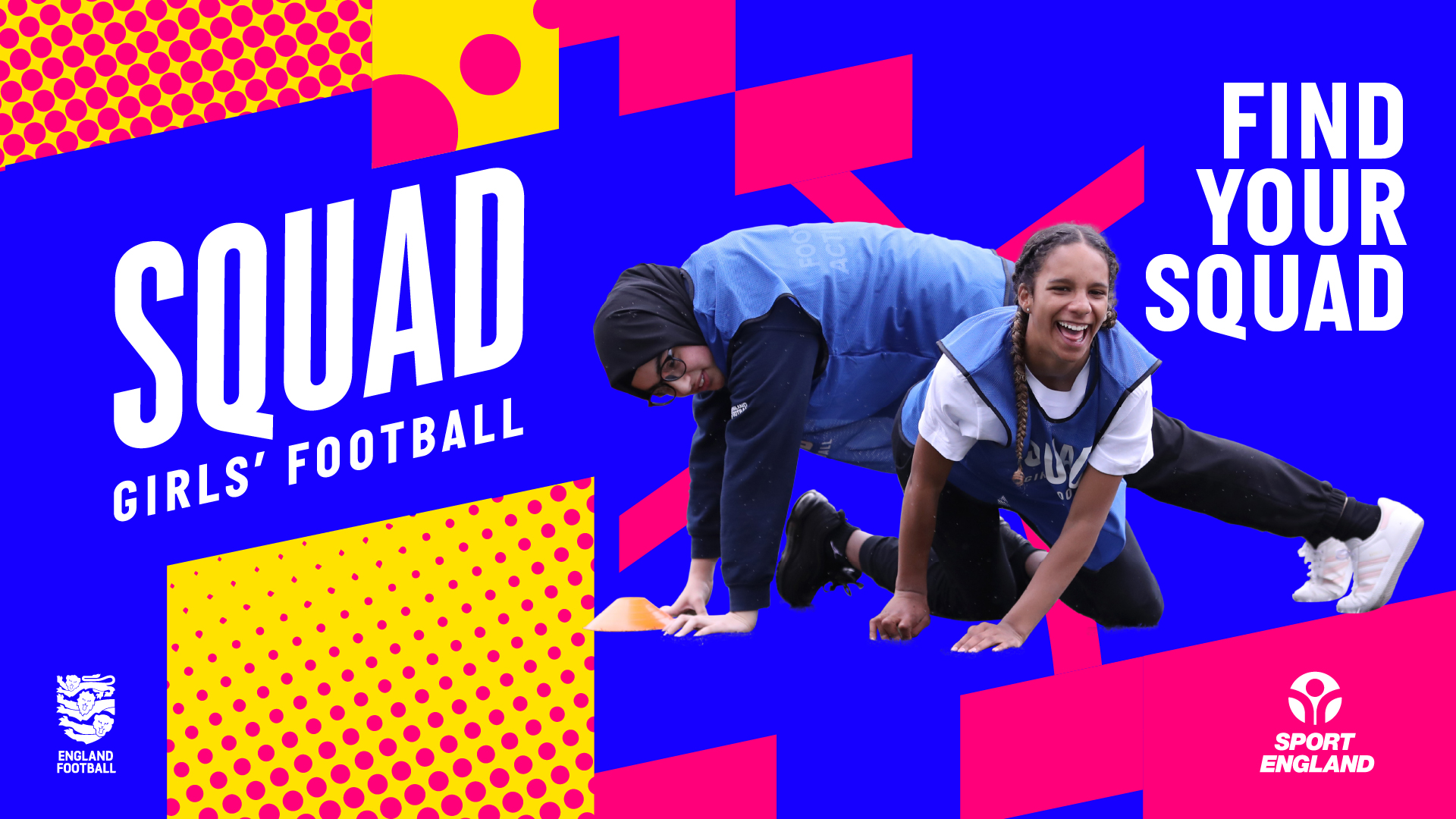 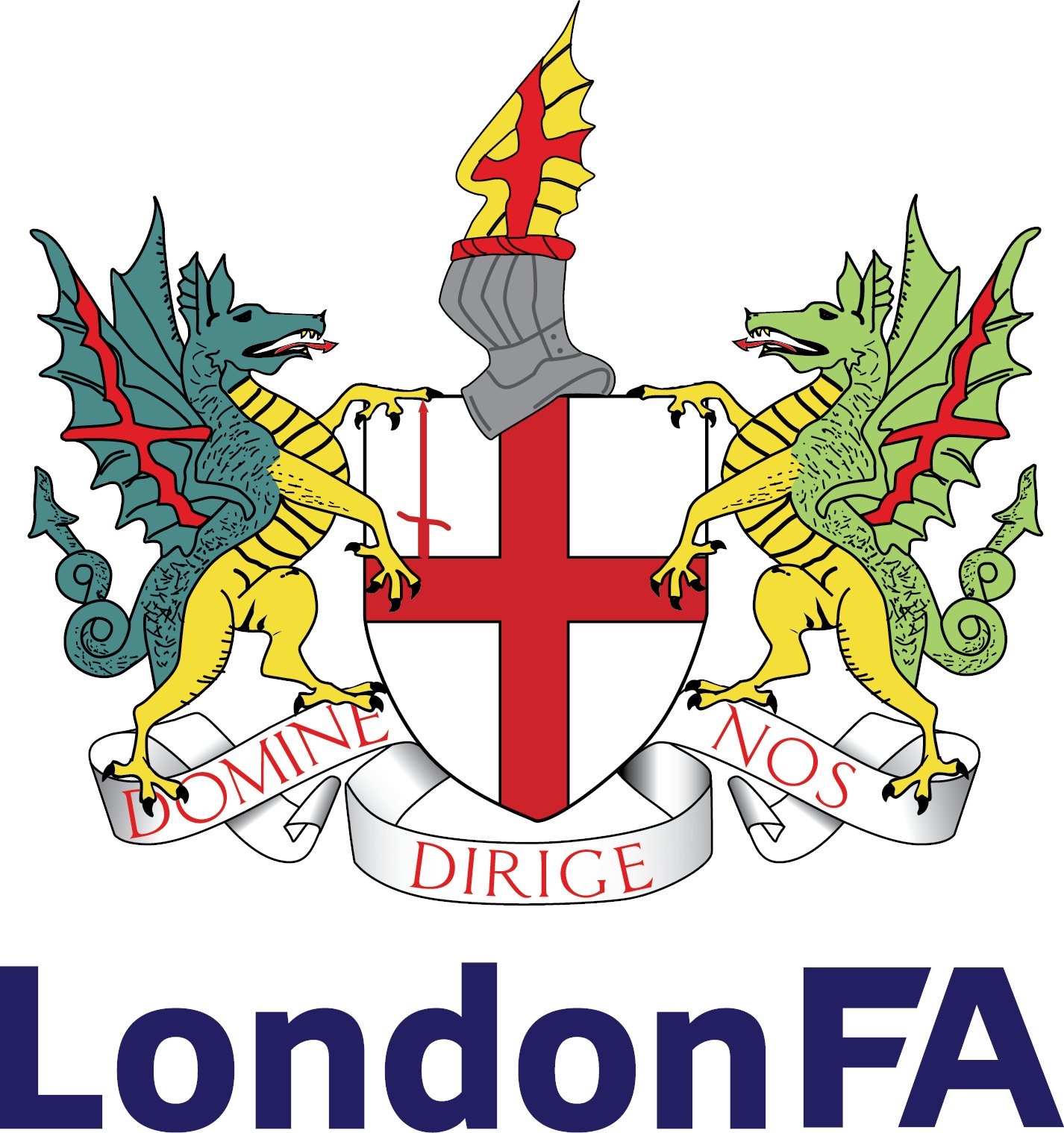 London FA – Squad GirlsSupport Pack
Squad Girls Overview
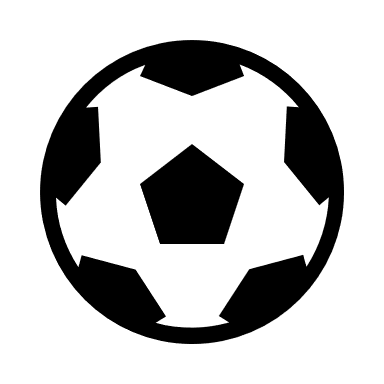 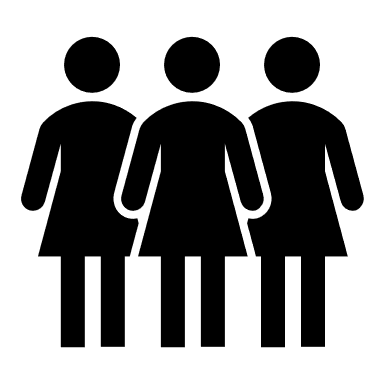 All Squad sessions are to be delivered by FA Qualified coaches, to provide a safe and inclusive environment for girls to grow their self-confidence.
Squad Girls is a recreational football offer for girls aged between 12-14, providing them with fun, relevant and engaging sessions to allow them to develop themselves as much as their football skills.
Events Platform
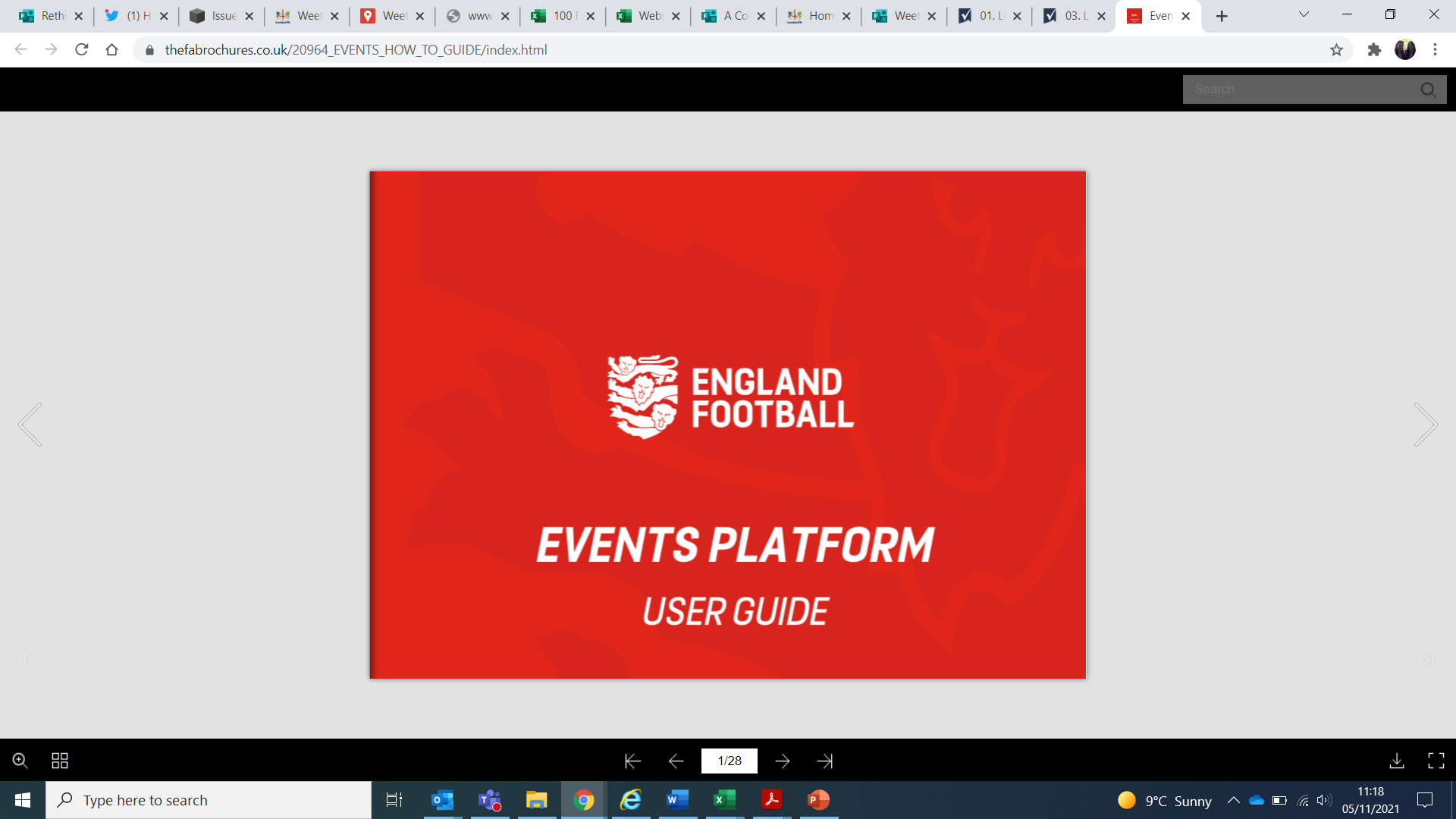 In order to deliver Squad Girls football programme, you need to register your sessions on the FA Events Platform. This will mean your sessions a bookable through the Find Football search engine. 

User guide, including videos, on how to register your sessions and utilise the Events platform can be found here. 

For further support, you can contact the FA team at Squad@thefa.com.
Promoting Your Sessions
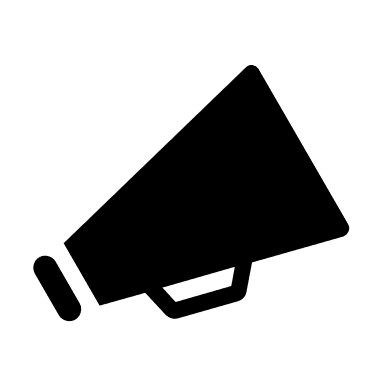 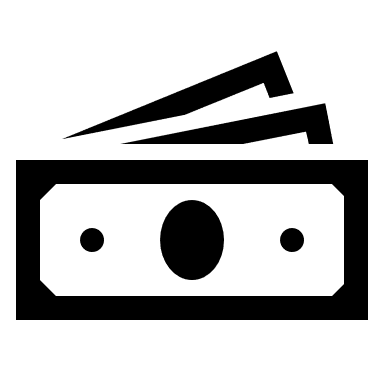 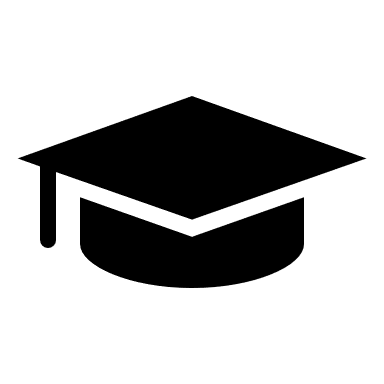 Engagement with local Secondary schools will help as they have access to participants.
Have you spoken with your local FA Girls School Partnerships?
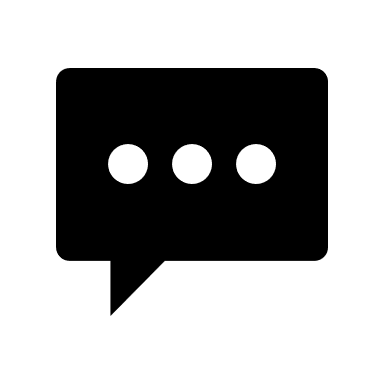 Are you using  appropriate Squad Girls branding to promote your sessions? 
Remember if you need additional resources, let us know!
Are you using social media to promote your sessions?
Using the FA Events Platform will help you attract more girls to your sessions.
As a reminder, you will receive two lots of funding across 2-years of delivery. 
There is the opportunity to claim extra equipment from London FA to support your sessions.
Networking Benefits
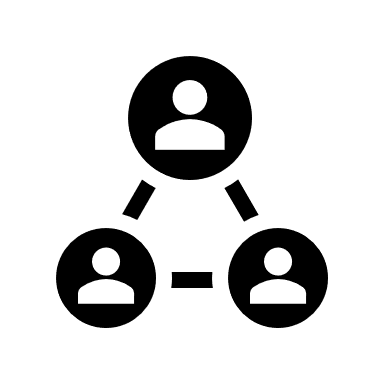 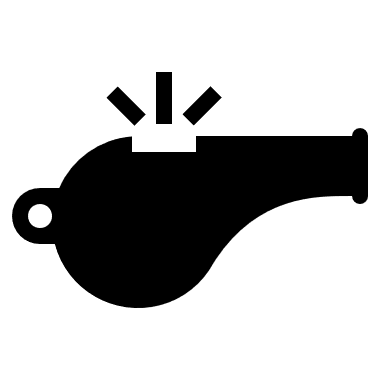 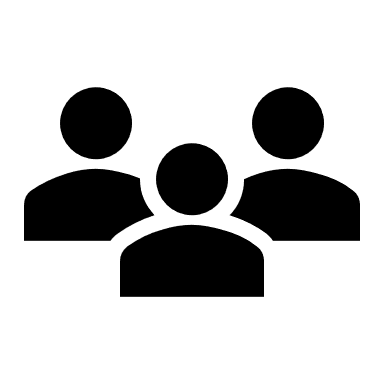 Part of a national centre network with opportunities to share best practice
Access to FA Coach Mentors & Community Champions who can help you
CPD events for coaches and volunteers. 
Reward & Recognition Opportunities
Tips for Retention
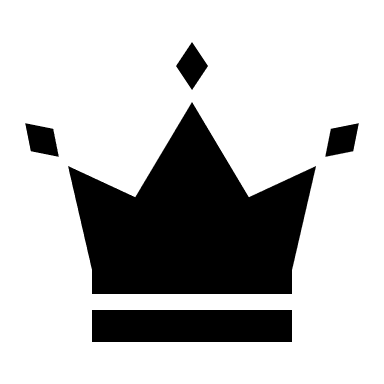 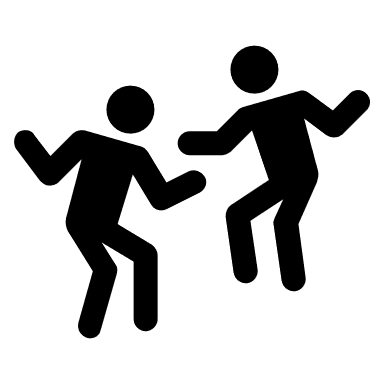 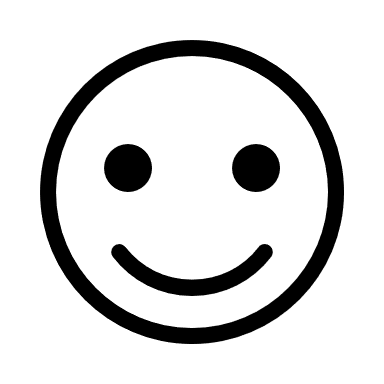 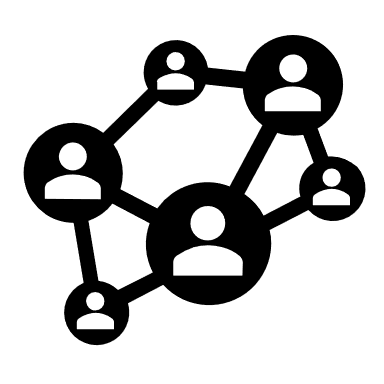 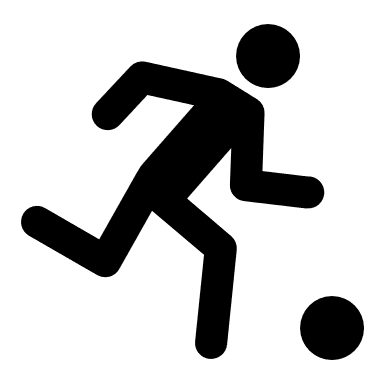 Develop clear pathways from recreation to affiliated football. Who are your local talent centres?
Create fun and engaging sessions which also challenge your participants.
Give girls the autonomy to make decision about their sessions. Create future leaders through football!
Long-term involvement: look into developing links with schools and other coaching providers
Positive member experience and atmosphere - it comes from the first interaction!
Key considerations for sustainability
Support from the London FA and FA on how to engage with young girls in your local area. Contact Shannon Hyner at shannon.hyner@londonfa.com. 

Offer cheaper sessions which are fun and engaging. Participants are more likely to return if they have a positive experience. 

Support for new members: make sure every effort is made to retain them. Support should be available for new member should they require it. The first session can be daunting, especially if girls have not played football before.

Good customer service: this is key to members buying into the Squad Girls lifestyle. Making sure your staff and committee are familiar with the girls (knowing members names) and ongoing staff training will be vital to ensuring members feel welcome and wanted. 

Talk to your members: good communication is key, updating club notice boards, emailing members, social media channels, customer feedback survey for current members and visitors, ideas from members for other clubs – share the results of surveys with members with steps to addressing problems.
Marketing Tools
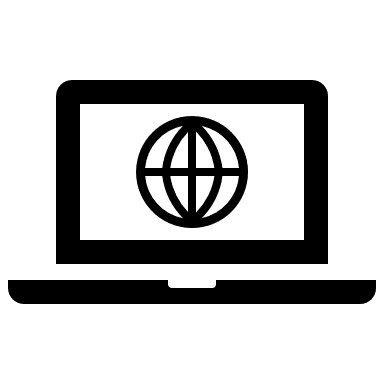 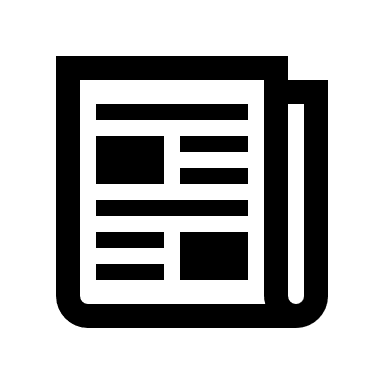 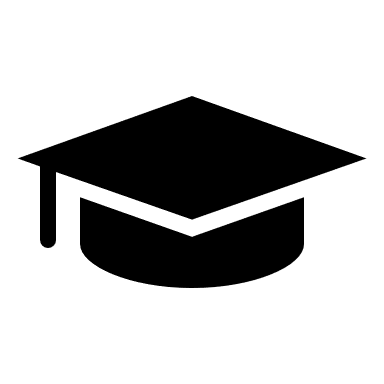 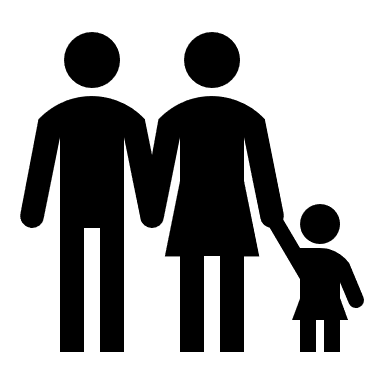 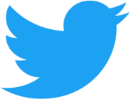 Engage parents in promotion. Use the FA Playmaker as an incentive.
Partner with local organisations and schools to promote your sessions. Where do these girls spend their time where you can advertise your sessions?
Promote through your website, London FA’s website and any local authorities.
Use existing social media accounts and tag appropriate hashtags (e.g. #LetGirlsPlay).
Targeted social media advertisement.
Advertise in local paper. Engage with local community authorities for further promotion.
100FC
Using the 100 FC database to get coaches at your Centre. It’s a great way of engaging female parents to volunteer at the sessions.

The 100FC programme for females (16+) across London, support females with their first steps into coaching. 

You can find more information here.
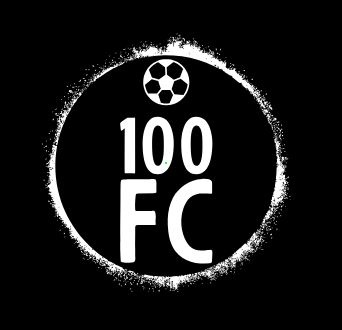 Important Contacts
London FA Team 
Shannon Hyner (Squad Programme Lead) Shannon.Hyner@londonfa.com 
Amanda Lewis (Women & Girls Lead)  Amanda.Lewis@londonfa.com 

FA Support 
Events Platform Support - Squad@thefa.com